XRN5253 June 21 Major Release - Status Update
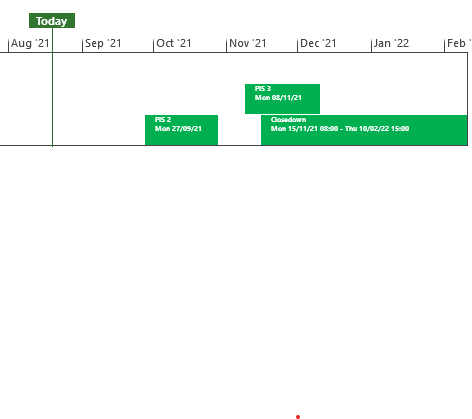 Complete
On Track
At Risk
Overdue
Not Baselined
Slide updated on 19th August 2021